SWAG Network Haematological Cancer
Clinical Advisory Group
Research Update - Claire Matthews
12/01/2022
National Recruitment to Haematological Cancer Studies 
Apr 2020 - Jan 2022
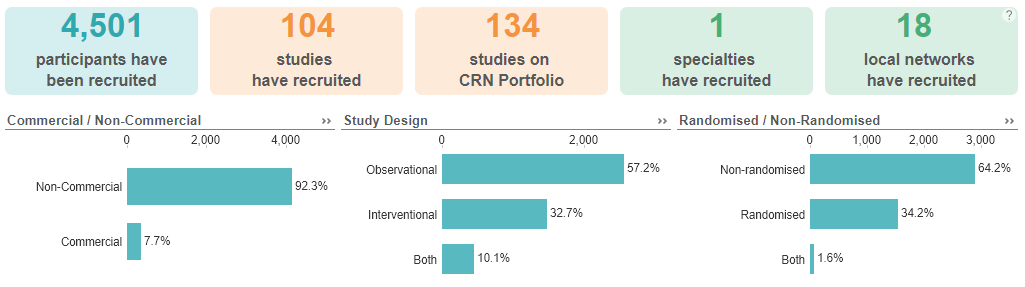 Data cut 06/01/2022
Source: ODP All Portfolio
National vs Regional Recruitment to Haematological Cancer Studies Apr 2020 - Jan 2022
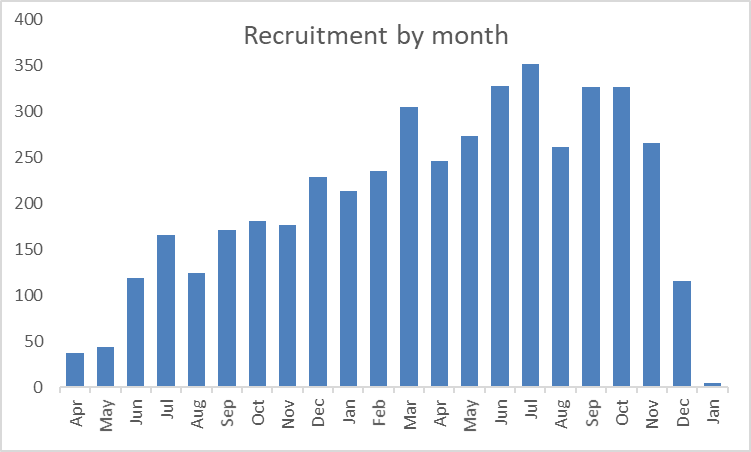 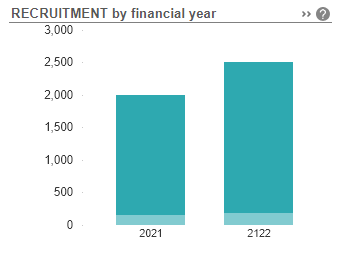 National Recruitment
Apr  20 - Mar 21 recruitment during the pandemic
Apr 21 - Jan 22
Some recovery of recruitment to research being seen
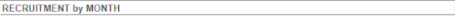 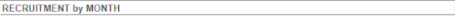 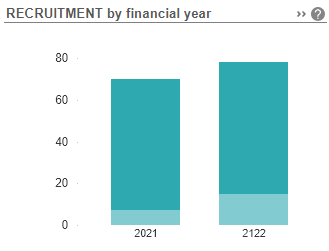 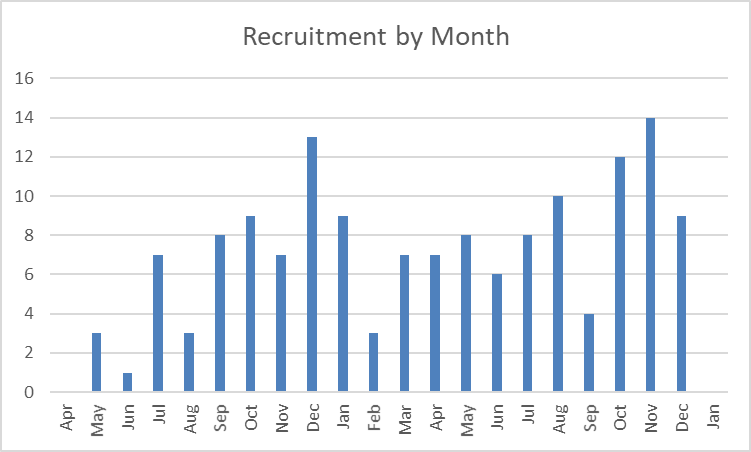 West of England Recruitment
Apr  20 - Mar 21 recruitment during the pandemic
Apr 21 - Jan  22
Some recovery of recruitment to research being seen
Data cut 06/01/2022
Source: ODP All Portfolio
West of England (+ Taunt/Yeov) Haematological Cancer Studies Opened 2021-2022
Additional Information
Data for all open studies opened before 2021 is available here:
https://docs.google.com/spreadsheets/d/1HsjFxLmeNiBOaO6OPKIIEjh6QaNDVSs4/edit?usp=sharing&ouid=116508400395350162569&rtpof=true&sd=true

Total of 48 Studies
West of England (+ Taunt/Yeov) Lead Haematological Cancer Studies - Open
Data cut 06/01/2022
Source: ODP All Portfolio
West of England In Setup Haematological Cancer Studies
Data cut 06/01/2022
Source: ODP All Portfolio
National In Setup Haematological Cancer Studies open to new sites 21/22
Data cut 06/01/2022
Source: ODP All Portfolio
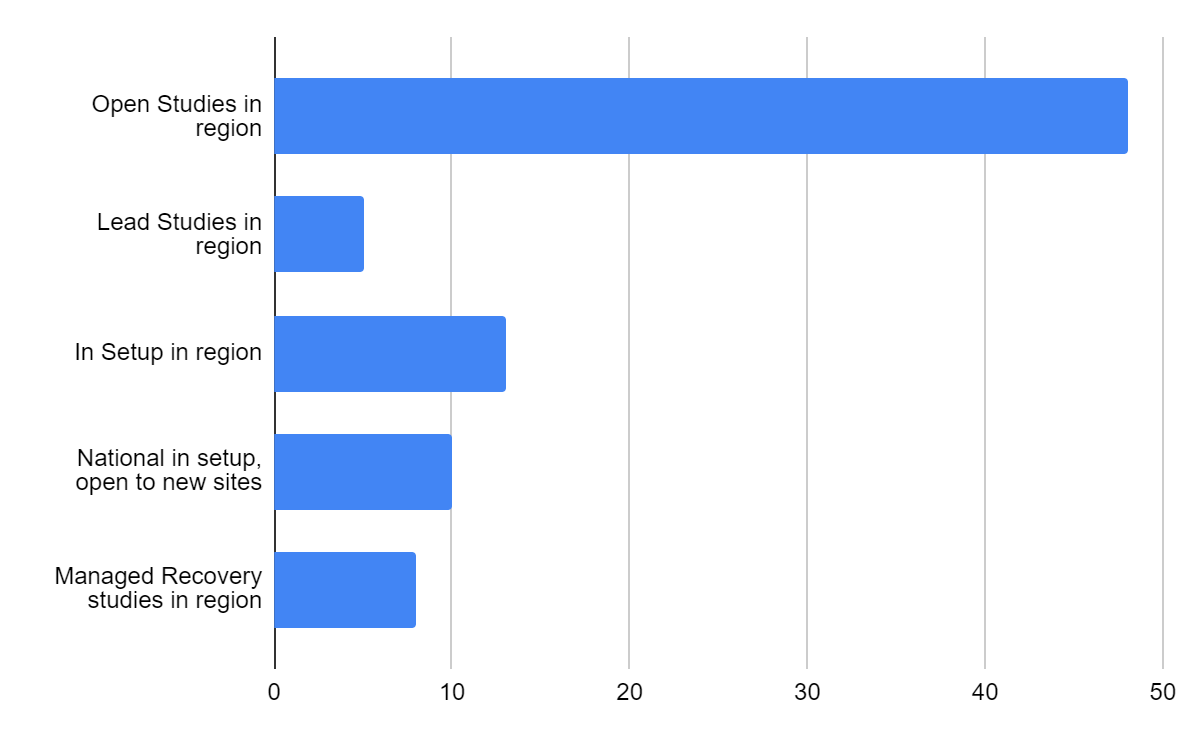 CRN High Level Objectives (HLOs) 21/22
Efficient Study Delivery metrics (study level):
Proportion of new commercial contract studies achieving or surpassing their recruitment target during their planned recruitment period, at confirmed CRN sites (studies opened and closed within the year) [80%]
Maribavir 12 months Chart Review -  No sites in WE/SW Pen
M19-191 Front line study of Navitoclax for Myelofibrosis - No sites in WE/SW Pen

Proportion of commercial contract studies in the Managed Recovery process achieving or surpassing their recruitment target during their planned recruitment period [80%]
M19-191 Front line study of Navitoclax for Myelofibrosis - No sites in WE/SW Pen
CRN High Level Objectives (HLOs) 21/22
Proportion of non-commercial studies in the MR process achieving or surpassing their recruitment target during their planned recruitment period [70%]
Myeloma XII (ACCoRd trial) V1 - CGH, GRH, NBT, RUH, BHOC
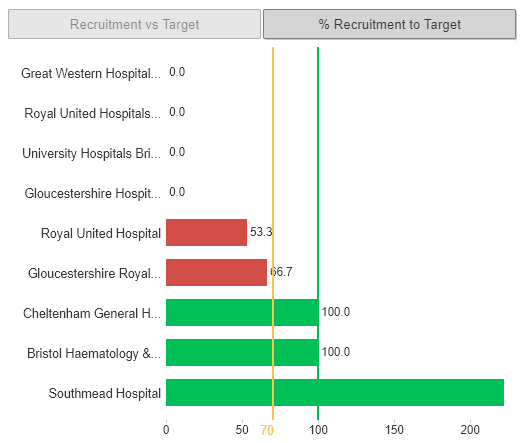 CRN High Level Objectives (HLOs) 21/22
Proportion of non-commercial studies in the MR process achieving or surpassing their recruitment target during their planned recruitment period [70%]
FLAIR - GRH, GWH, BHOC, CGH
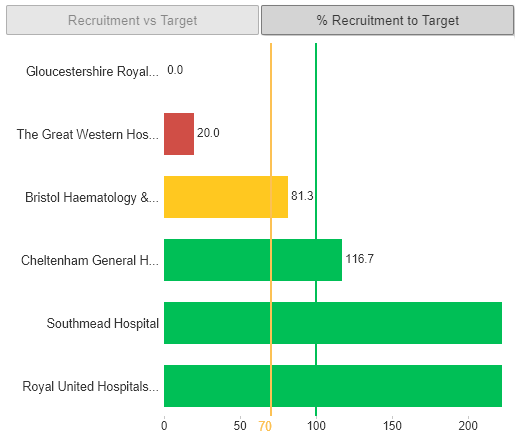 Managed Recovery Studies in Region
CRN High Level Objectives (HLOs) 21/22
Participant Experience: 
Number of NIHR CRN Portfolio study participants responding to the Participant Research Experience Survey (PRES) each year [1,155].  

1077 surveys returned to date (06/12/21)
Aim for each trust is to return surveys from 5% of participants recruited.
Overall figure is 4.5% (range across the trusts is 0.7% - 28.3%)
Ensure study is identified on completed PRES forms
Research Scholars Programme
This new scheme offers financial and learning and development support for health and care staff looking to become research leaders of the future.
Open to early career health and care research professionals including:
Specialty and general practice trainees (including those out-of-programme)
New consultants within 5 years of taking up their post
Nurses, midwives and Allied Health Professionals (usually Band 7 or above)
Health and care professionals at a similar stage of their career (including research practitioners, clinical psychologists, pharmacists, public health and social care practitioners, healthcare scientists, dental practitioners)
The programme is targeted at those working in the West of England, which covers Bristol, Bath and North East Somerset (BaNES), Swindon, Gloucestershire, North Somerset and North Wiltshire.
Funded at one day per week (2 PAs, 0.2wte Agenda for Change) rate until March 2024.
https://local.nihr.ac.uk/documents/crn-we-research-scholars-programme-2022-2024/29586
NIHR ODP https://odp.nihr.ac.uk/
Open data platform. Data on performance and restart across whole CRN, including all specialty areas
NIHR Be Part of Research https://www.ukctg.nihr.ac.uk/
See which studies are open across the country 
National Cancer Research Institute Portfolio Maps  http://csg.ncri.org.uk/portfolio/portfolio-maps/
View current national portfolio of open, closed and ‘in set up’ cancer studies
Find a Clinical Research Study (ODP) http://csg.ncri.org.uk/portfolio/portfolio-maps/
Search for a study to fit criteria.  Good for horizon scanning, eligibility criteria
Research Delivery Manager
claire.matthews@nihr.ac.uk 

Research Portfolio Facilitator
iqra.hussain@nihr.ac.uk

Sub-specialty Lead
sally.moore@ruh.nhs.uk
sallymoore5@nhs.net